Herramientas Tecnológicas para una Administración 
de Justicia Digital
Andrew Colorado González
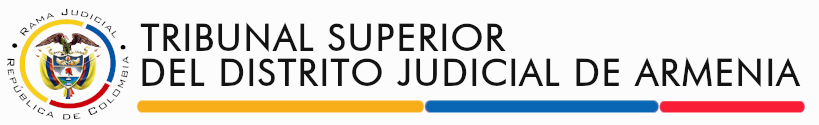 Introducción
¿Que es una herramienta tecnológica?

Puede ser cualquier recurso digital o físico utilizado para facilitar o mejorar una tarea, proceso o actividad específica. Estas herramientas suelen ser diseñadas con el propósito de aumentar la eficiencia, interoperabilidad y funcionalidad en diversas áreas de la vida cotidiana, el trabajo, la educación, la comunicación, entre otros.
Entorno Judicial
En la actualidad se emplean diversas herramientas tecnológicas para fortalecer la administración de justicia, incluyendo sistemas de gestión de expedientes electrónicos, plataformas en línea, videoconferencias y herramientas de análisis jurídico.
Cronología
Previo año 2020 
Procesos  físicos y manuales, Justicia Siglo XXI y uso de herramientas OFIMATICA, DE ALMACENAMIENTO pero sin aprovechar su naturaleza, consulta web directa en el sistema, priman los medios físicos para el procesamiento documental. 

Durante Pandemia (2020-2022)
Las dinámicas sociales mixtas se fusionaron en un entorno más digital. Inclusión de herramientas GESTORES INFORMÁTICOS, PLATAFORMAS MULTIFUNCIÓN que permiten entornos digitales interactivos y disponibilidad inmediata.

Post Pandemia (2022-Actualidad)
Cultura electrónica y digital, consultas dinámicas, cambios significativos en los procesos de gestión de las labores habituales, herramientas DE PRODUCTIVIDAD Y DE DISPONIBILIDAD SINCRÓNICA apoyadas por Inteligencia Artificial.
Justicia Digital
Tiene como objetivo principal mejorar la eficiencia, la transparencia y la accesibilidad de los procesos legales, facilitando la gestión de casos, la digitalización de documentos, la realización de audiencias a distancia y la aplicación de análisis de datos, entre otros aspectos.
Principios en el Proceso de la Estructura del Sistema Judicial conforme a la implementación de herramientas
Integración
Administración Judicial
Justicia
Sistema Judicial
Sociedad
Estructura que lleva a cabo mediante el análisis de las leyes, normas y principios jurídicos de un país la administración de la Justicia.
Es la figura jurídica que genera  un resultado a partir de lo estipulado en el sistema judicial.
Como generadora del proceso y receptora del resultado. Siempre en búsqueda constante de seguridad jurídica.
Principio basado en tratar a cada persona equitativa y moralmente según sus derechos y méritos.
Eficiencia
Funcionalidad
Interoperabilidad
Base de Usabilidad
Interoperabilidad
Funcionalidad
Eficiencia
Rama Judicial y el Uso de Herramientas Digitales
Clasificación
02
03
04
05
01
Ofimática
Video
Almacenamiento
Interacción
Gestión de Información
Justicia XXI, SIUGJ, Consulta Unificada de Procesos
Word, Excel, PowerPoint, etc.
LifeSize, Teams, YouTube, Meets, Zoom, Stream, Etc.
OneDrive, Drive Google, Sistemas NAS, Azure, Etc.
WhatsApp, Teams, Twitter, Meta, Instagram, Etc.
Justicia Siglo XXI
Herramienta diseñada para la gestión de expedientes judiciales. Su tarea principal es la gestión de información de los procesos de la Rama Judicial. Sus bases de datos pueden ser  consultadas a través de la web (Consulta Unificada de Procesos) y localmente a través del cliente servidor instalado en la PC (Registro de Actuaciones, Consulta Procesos).
Microsoft 365
Stream
Outlook
Calendario
OneDrive
Yammer
Listas
Agenda
Teams
Tutoriales
Sistema Integrado de Grabaciones
Teams
LifeSize
Sistema Audiencias
Plataforma de agendamiento y precatalogación  de audiencias
Plataforma de colaboración y comunicación empresarial
Solución de manejo y gestión de videoconferencias
Sistemas Integrado de Grabaciones
Tutoriales
Portal Web Integrado
Ingreso
Recepción Tutelas Habeas Corpus
Firma Electrónica
Consulta Unificada de Procesos
Notificaciones Judiciales
Subsitio Despachos
Aplicación integrada con las oficinas judiciales para la presentación en linea de estas acciones constitucionales
Aplicación que permite certificar la emisión de documentos oficiales con huella hash (Permitiendo validación)
Aplicación multi consulta que permite verificar datos con base en lo relacionado en los distintos aplicativos de gestión de información.
Publicaciones visibles de los despachos judiciales a través del Gestor de Contenido
Permite publicaciones en linea dentro del portal.
Próxima generación de entornos  de herramientas para la justicia
Transformación Digital
Herramientas a implementar próximamente
Migración a Tecnologías basadas en IA
IA
BARD
Google Bard es un bot conversacional de inteligencia artificial desarrollado por Google, basado en la familia LaMDA (Modelo de lenguaje para aplicaciones de diálogo).​ Se desarrolló como respuesta directa al auge de ChatGPT de OpenAI. Se lanzó de forma limitada en marzo de 2023 con una acogida entusiasta.

OPEN AI
OpenAI es un laboratorio de investigación de inteligencia artificial estadounidense, que consta de la organización sin fines de lucro OpenAI Incorporated y su corporación subsidiaria con fines de lucro OpenAI Limited Partnership.

AZURE IA
Inteligencia artificial basada en chatGPT que permite optimizar y automatizar ciclos de tarea en la integración de las herramientas productivas Microsoft.
Entornos RV
META Y DECENTRALAND
El metaverso es un término utilizado para describir un espacio virtual colectivo y persistente, que puede ser visitado y explorado por muchos usuarios. Es un mundo generado por computadora, que se puede visitar a través de un dispositivo de realidad virtual o a través de un navegador web. 

WORKROOMS
Salas de reuniones virtualesen un tipo de "presencia social" del mundo real en donde los trabajadores remotos pueden hacer presentaciones, organizar revisiones de diseño y realizar horas de coworking sin cita previa, aparentemente en la misma sala.

SANDBOX
En seguridad informática, el aislamiento de procesos, espacio o entorno aislado es un mecanismo de seguridad para separar los programas en ejecución, normalmente para mitigar los fallos del sistema y las vulnerabilidades del software para que no se propaguen.
Conclusiones
Capacitarse según sus necesidades para entender la razón de implementación de una herramienta.

Analizar muy bien las tareas para la eficacia de la implementación

Necesidad de constante evolución en el uso y manejo de sistemas informáticos que permitan agilizar la acción judicial
Gracias